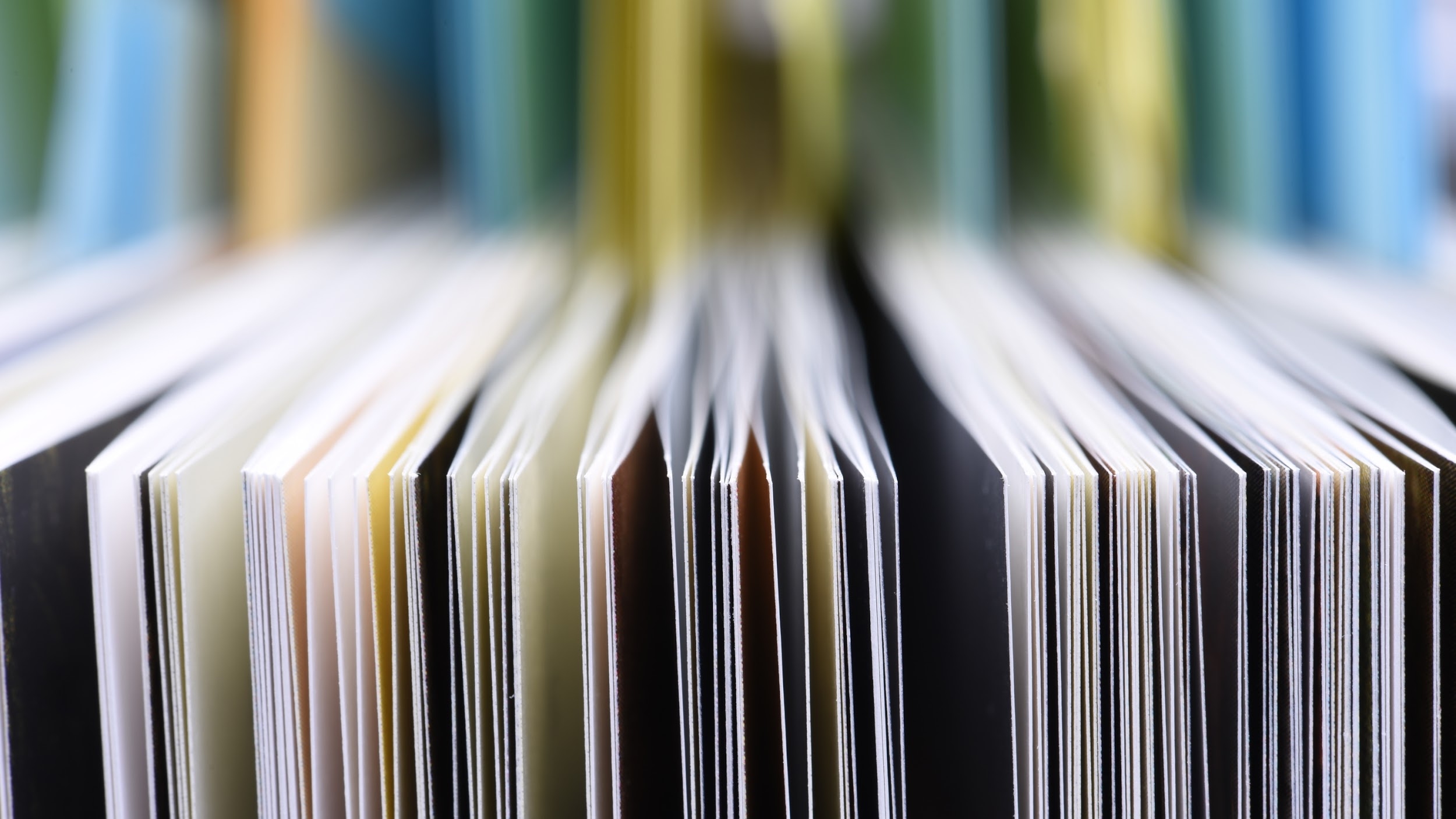 Projekty konsorcjum OPERASKomunikacja w humanistyce i naukach społecznych a przyszłość monografii w otwartym dostępie
Marta Błaszczyńska (Centrum Humanistyki Cyfrowej IBL PAN)

Prezentacja przygotowana we współpracy z dr. Maciejem Marylem i dr Magdaleną Wnuk (IBL PAN)
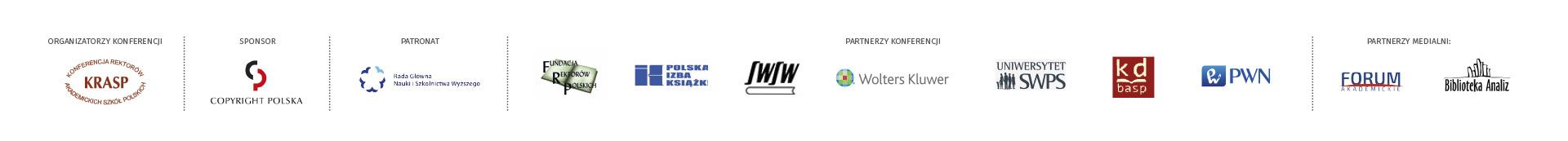 Publikowanie w naukach HS – wyniki wywiadów
Wielojęzyczność, lokalność prowadzonych badań

Monografia “królową nauk humanistycznych” i znaczenie pracy interpretacyjnej

Niejasna kwestia prestiżu OA

Modele finansowania a opłaty za otwarty dostęp
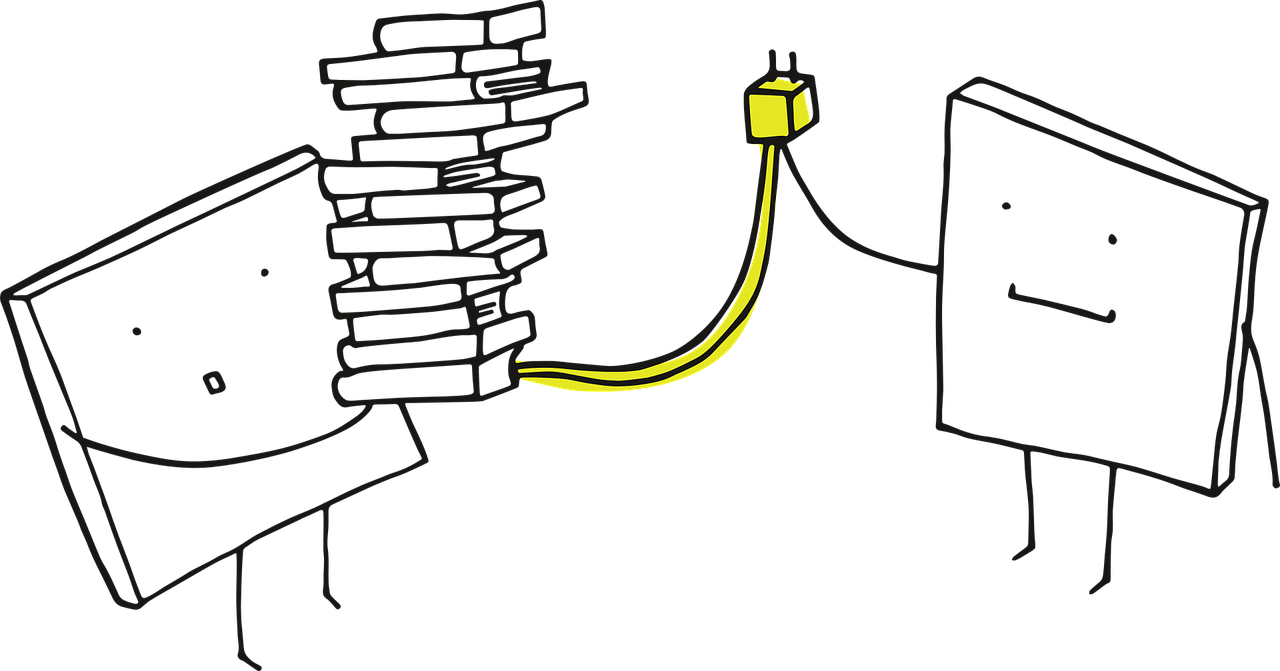 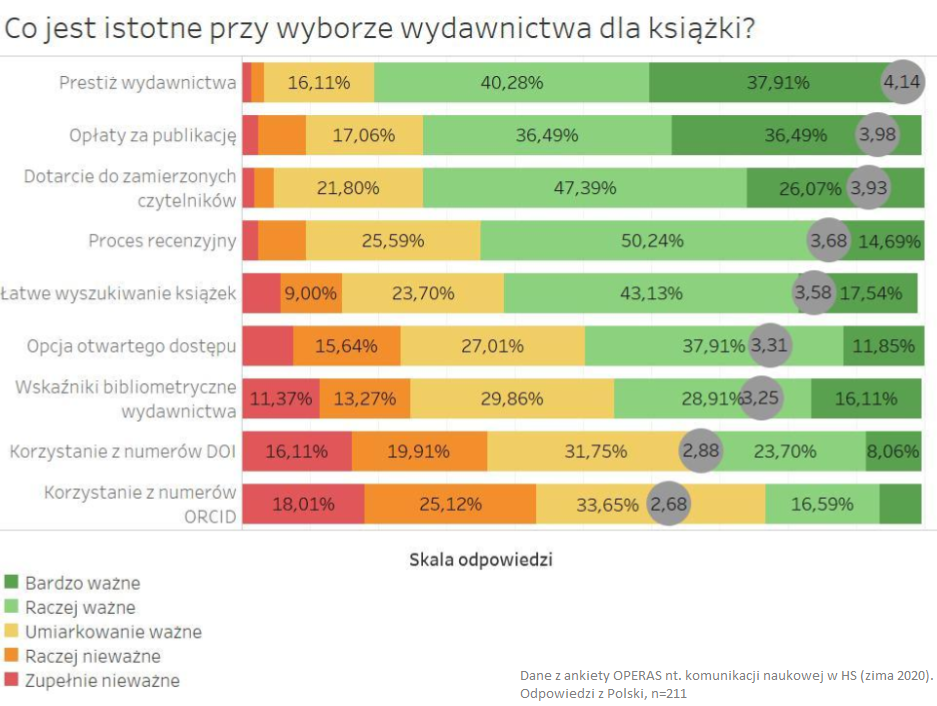 Jakich usług potrzebują badacze i badaczki HS w swojej pracy badawczej?
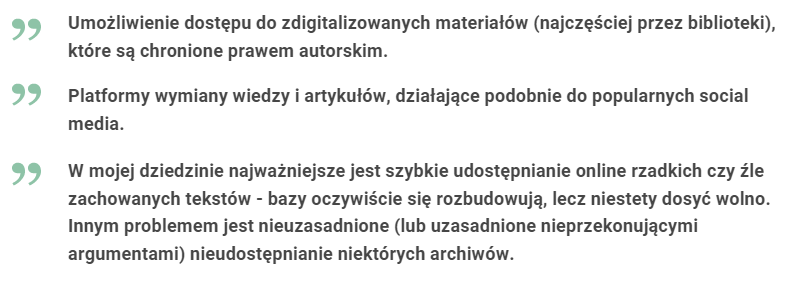 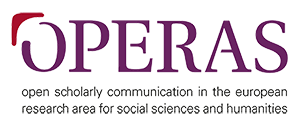 Modele biznesowe oparte na współpracy
Grupa robocza Business Models Special Interest Group – 
ankieta dla wydawnictw nt. modeli open access opartych na współpracy 
(polegających na współdzieleniu informacji, funduszy i infrastruktury)

Wstępne wyniki opublikowane w raporcie 
“OPERAS Business Models White Paper: Collaborative models for ebooks”
IBL PAN w OPERAS
OPERAS-PL
udostępnianie usług OPERAS i upowszechnianie wiedzy o otwartej komunikacji naukowej w Polsce
umiędzynarodowienie polskich czasopism i wydawnictw HS
OPERAS Lab
rozwijanie innowacyjnych form komunikacji naukowej
badania użytkowników
Jakie usługi rozwija OPERAS?
Odkrywanie. Platforma integrująca europejskie zasoby OA (GOTRIPLE)

Certyfikacja. Kontrola jakości publikacji OA (wspólnie z DOAB)

Katalog usług wydawniczych partnerów OPERAS (Publishing Service Portal)

Statystyki cytowań i wpływu monografii HS (Metrics service)

Nauka dla społeczeństwa - Sieć blogów naukowych i działania społecznościowe w oparciu o platformę Hypotheses.
Cele OPERAS-PL
Cel główny: Upowszechnianie usług OPERAS w kraju i łączenie krajowych zasobów z infrastrukturą europejską w ramach krajowego centrum OPERAS-PL
Koordynacja działań na rzecz otwartej nauki w HS z krajowymi ośrodkami i konsorcjami;
Umiędzynarodowienie polskich publikacji HS przez powiązanie ich z EOSC;
Udostępnianie usług OPERAS polskim użytkownikom;
Szkolenia i działania informacyjne dla naukowców, redaktorów czasopism, wydawców.
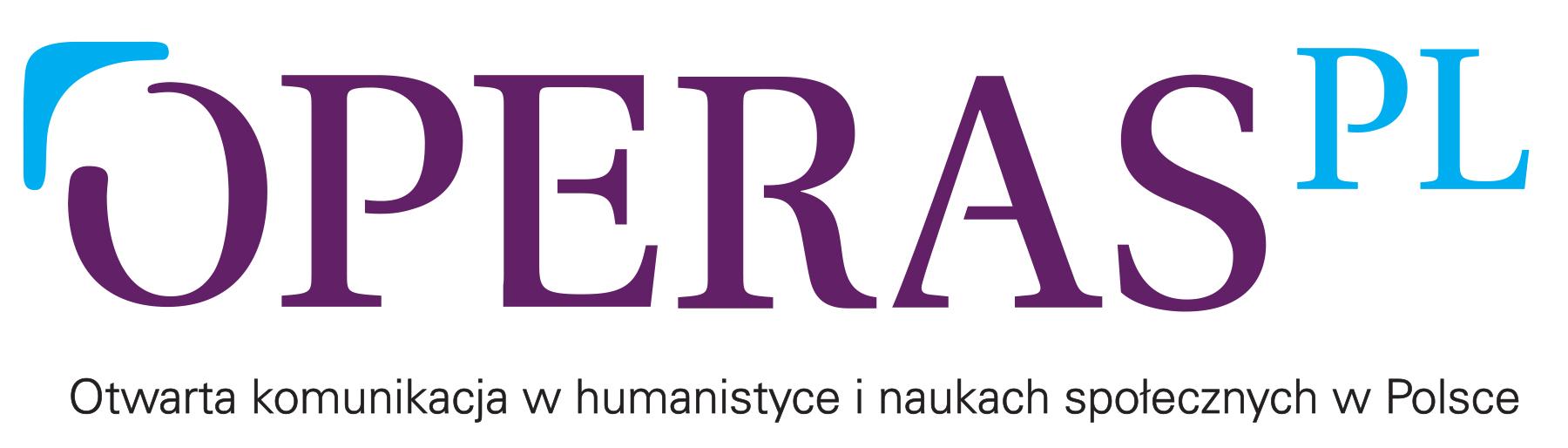 Polskie publikacje na platformie GoTriple
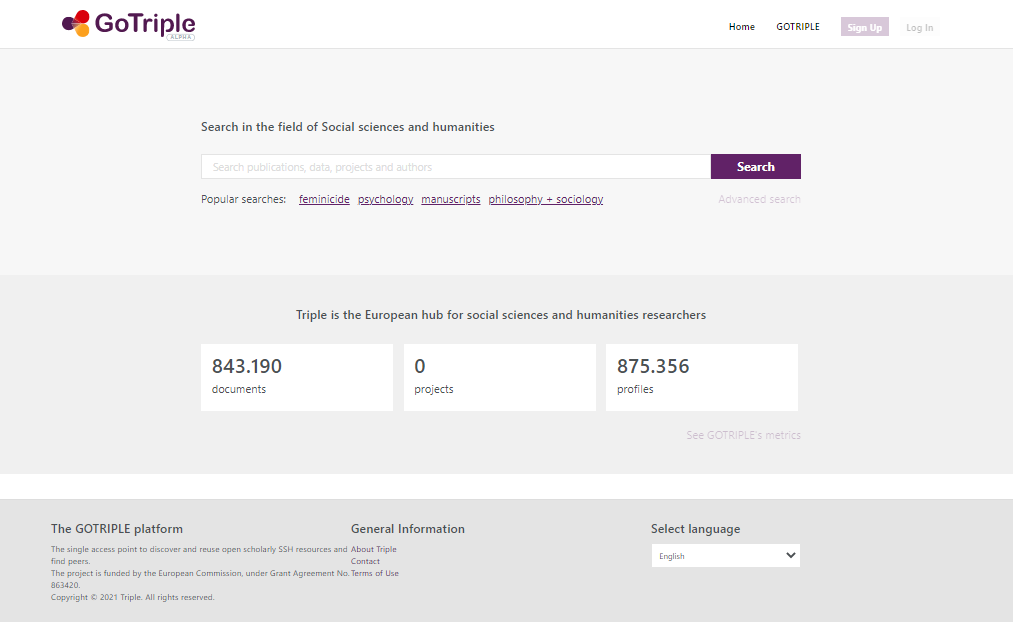 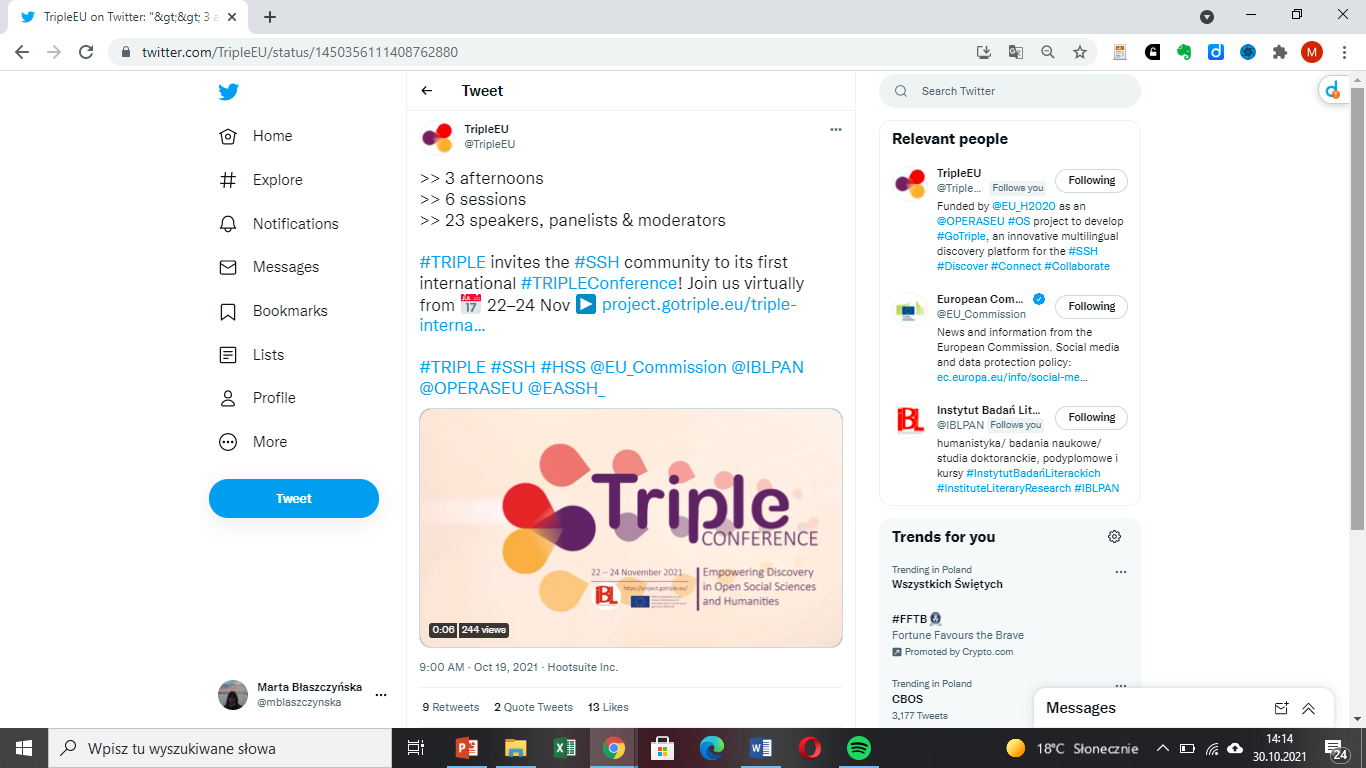 Konferencja TRIPLE 22-24 listopada
●  wyszukiwanie projektów badawczych z pokrewnych dziedzin,

●  nawiązywanie kontaktów z naukowcami o podobnych zainteresowaniach,

●  crowdfunding dla nauki – czy jest etyczny? czy jest potrzebny? jak go realizować?

●  modele biznesowe wspierające otwartą naukę w humanistyce.

Rejestracja online (platforma Zoom)
10
Newsletter i portal OPERAS-PL
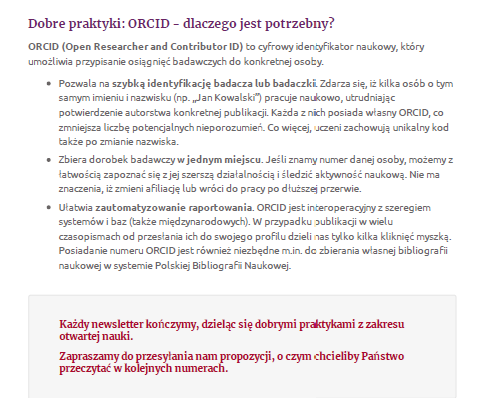 Infrastruktury badawcze dla nauk HS, 
w szczególności usługi OPERAS.
Innowacyjne publikacje naukowe.
Projekty humanistyki cyfrowej.
Dobre praktyki (deponowanie, 
zarządzanie danymi, crowdfunding 
w nauce, kompetencje cyfrowe) 
dla HS.


https://operas.pl/
Polityka otwartości w IBL PAN
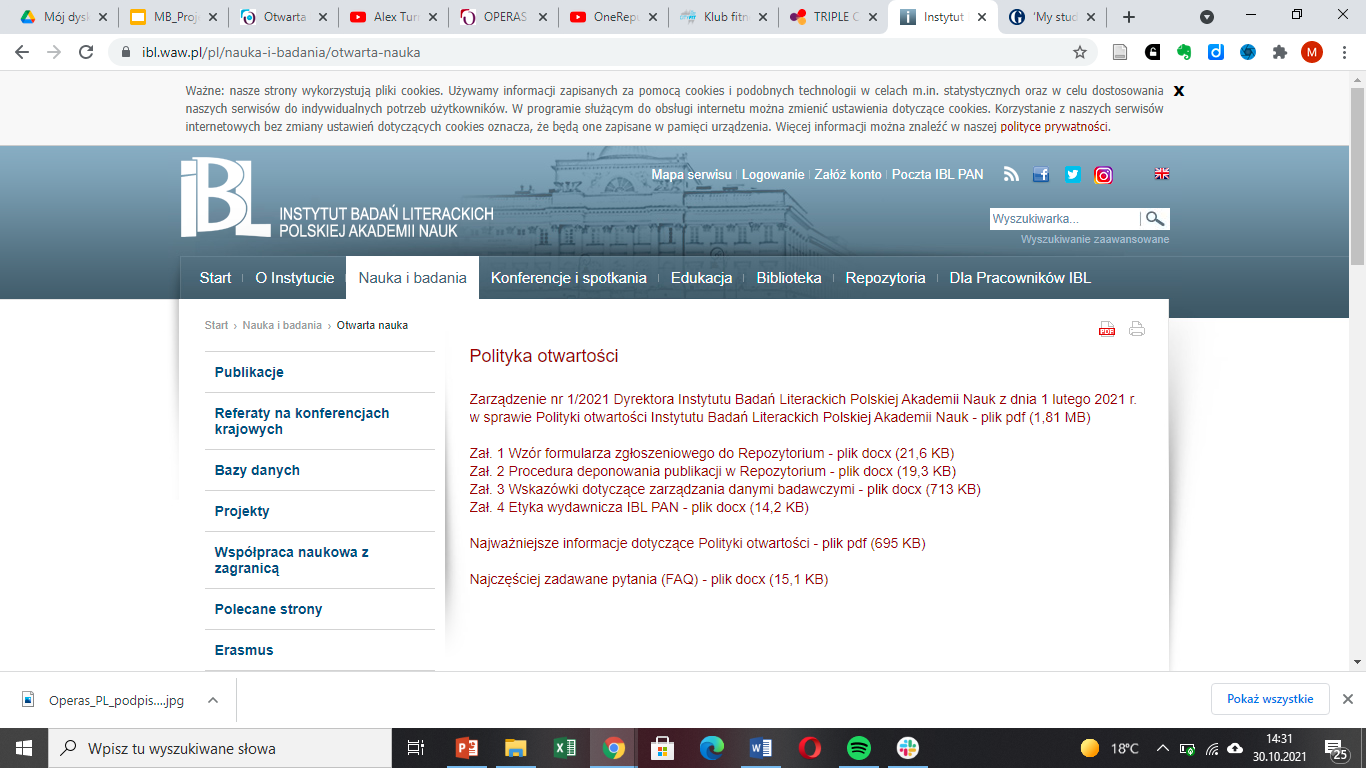 OPERAS Lab
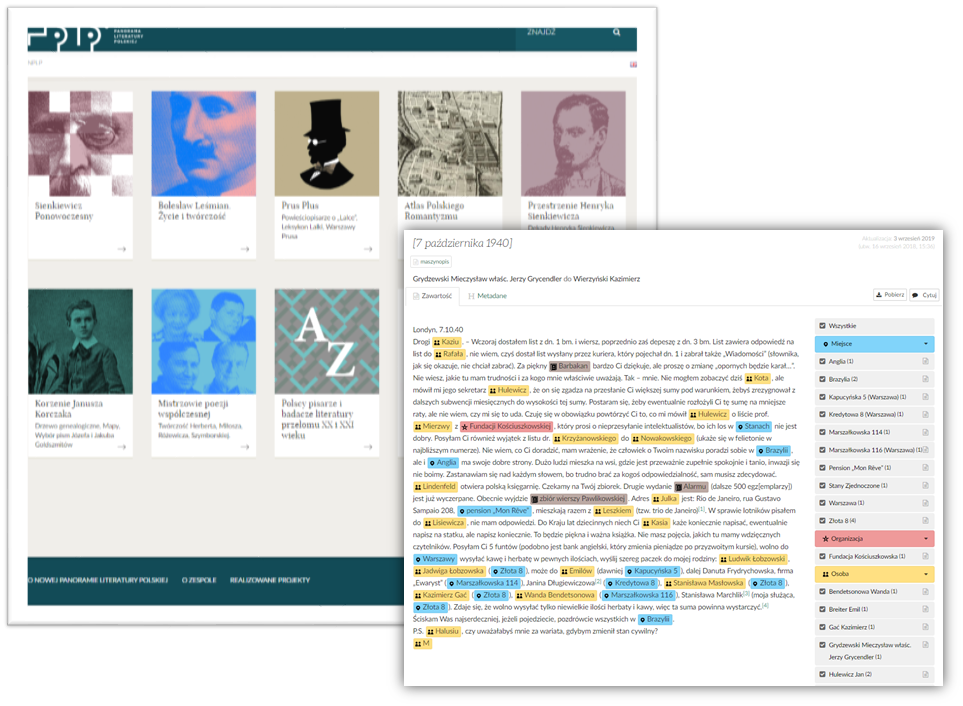 Laboratorium dla innowacji 
w komunikacji naukowej 
nauk HS

Cel: 
Konceptualizacja, 
implementacja, ewaluacja 
i udostępnianie nowych rozwiązań 
i usług dla europejskiego konsorcjum 
OPERAS.
OPERAS-PL będzie:
Łącznikiem pomiędzy różnymi partnerami w obszarze HS: instytucjami naukowymi, wydawcami, bibliotekami, operatorami infrastruktur badawczych i badacz(k)ami.

Hubem wiedzy o infrastrukturach badawczych, narzędziach cyfrowych i modelach finansowania komunikacji naukowej dla HS 
w Polsce i w Europie. 

Laboratorium innowacji w komunikacji naukowej (ze szczególnym uwzględnieniem edycji naukowych) - badanie innowacji 
i opracowywanie prototypów innowacyjnych usług czy narzędzi.
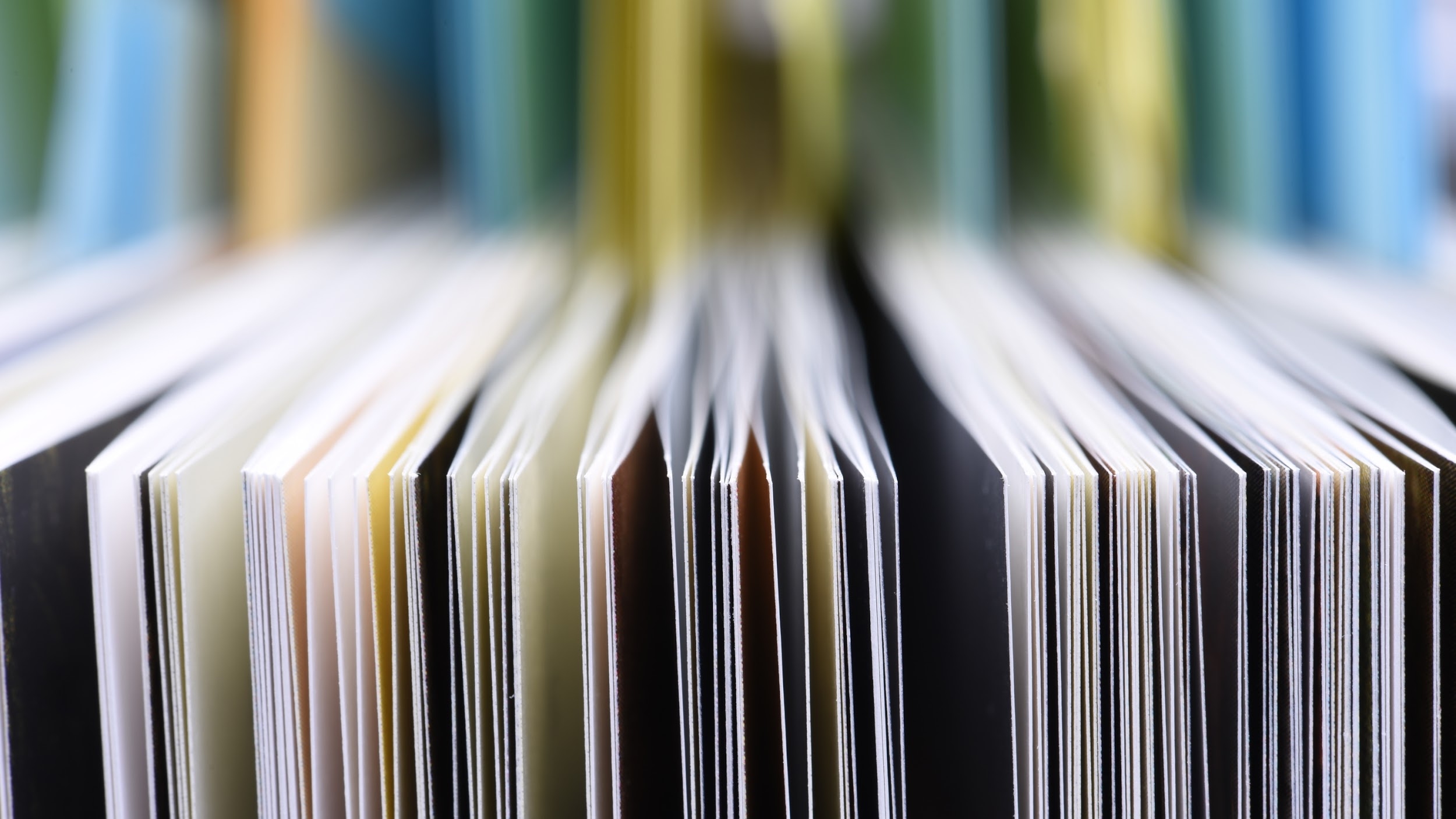 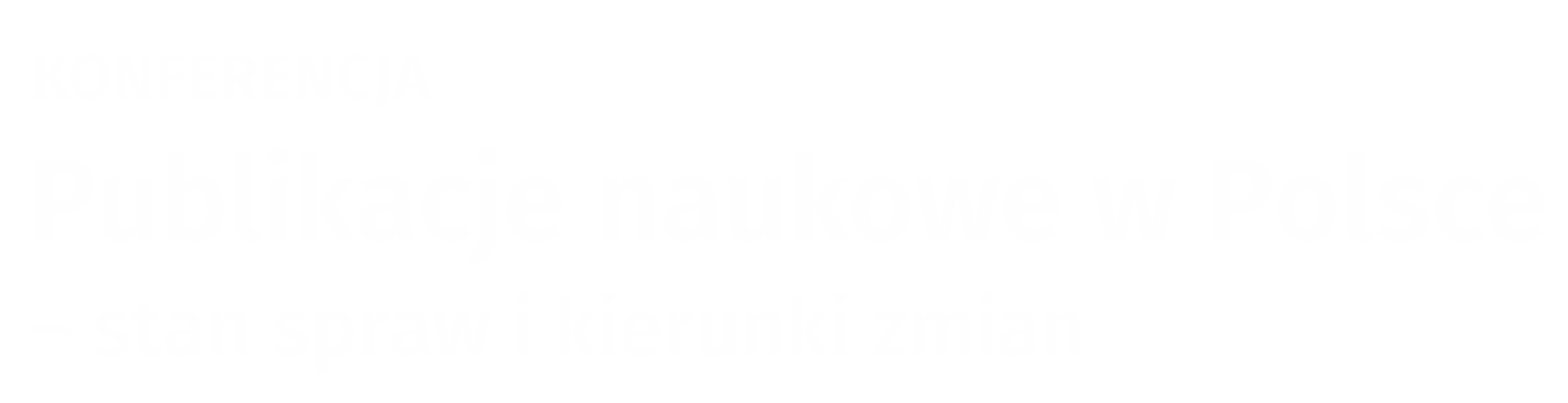 Dziękuję za uwagę
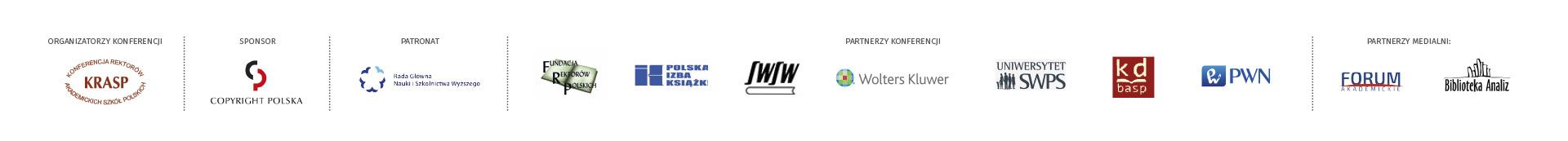